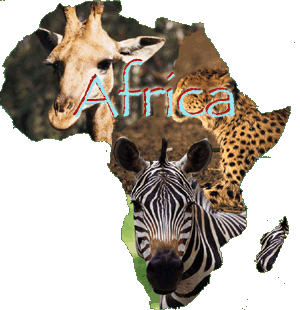 AFRICA: RELIEF AND WATERS
CHARACTERISTICS:
It is located between the _____________Sea , _____ , _________ Ocean and the __________ Ocean.

It is separated from Europe by the ______________.

It is separated from Asia by the ________ Peninsula and the ______ Sea.

It is the ___rd largest continent ( _____ million km2)
AFRICAN RELIEF:
It is _____ but its average altitude is ______ (750m) due to its ____________ and ___________.

Landforms in Africa:
Plateaus: Bié / Katanga
Old massifs: Ethiopian Highlands / Tibetsi Mountains / Ahaggar Mountains
Depressions: Niger, Chad, River Congo
Geological Rifts: Rift Valley
Plains
Young mountain ranges: Atlas, Drakensberg Mountains
AFRICAN COASTS:
They have ____ coastal features.

The most important are: 
Somali Peninsula (Horn of Africa)
Gulf of Guinea
Gulf of Aden
Cape of Good Hope
Cape of Guardafui
Island of Madagascar.
AFRICAN WATERS:
African rivers are quite ________ depending on where their waters flow to:
The rivers that flow into the Atlantic Ocean: are _____ and ____________. Ej: Congo river / Niger River / Orange River.

Rivers that flow into the Indian Ocean: are __________. Ej: Shabeelle river.

Rivers that flow into the Mediterranean Sea: are _______ and have little _______, except for the Nile river, which is also the __________ river in the world. In this desert area there are ___________ (channels in which rivers flow) that remain dry most of the year, known as “_______” in Arabic.

There are many lakes in the area of the Rift Valley. Ej: Lake Victoria, Lake Tanganica, Lake Albert.
PLATEAUS
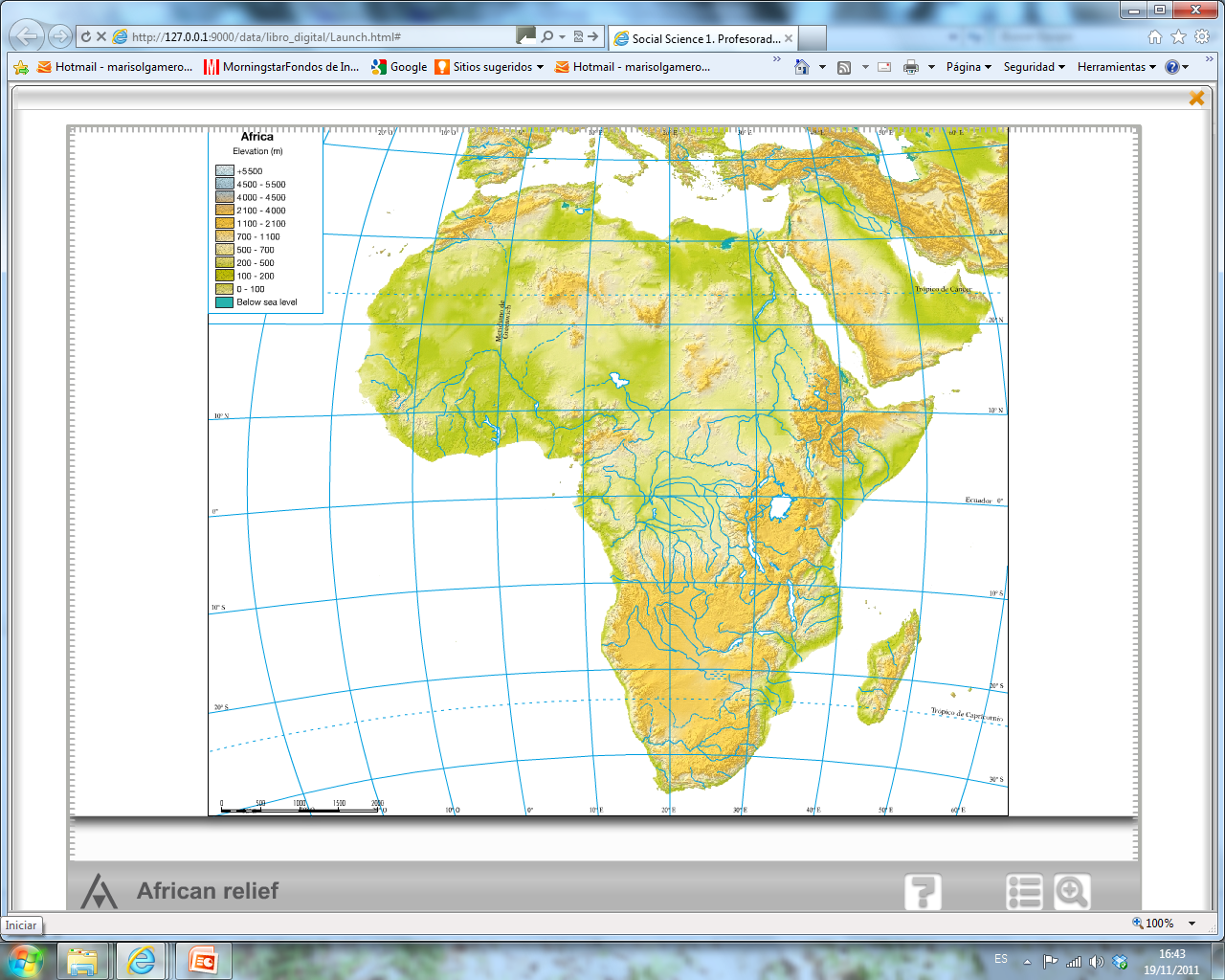 Darfur Plateau
Adamawa 
plateau
Katanga  plateau
Bié  plateau
S. African plateau
MOUNTAIN RANGES
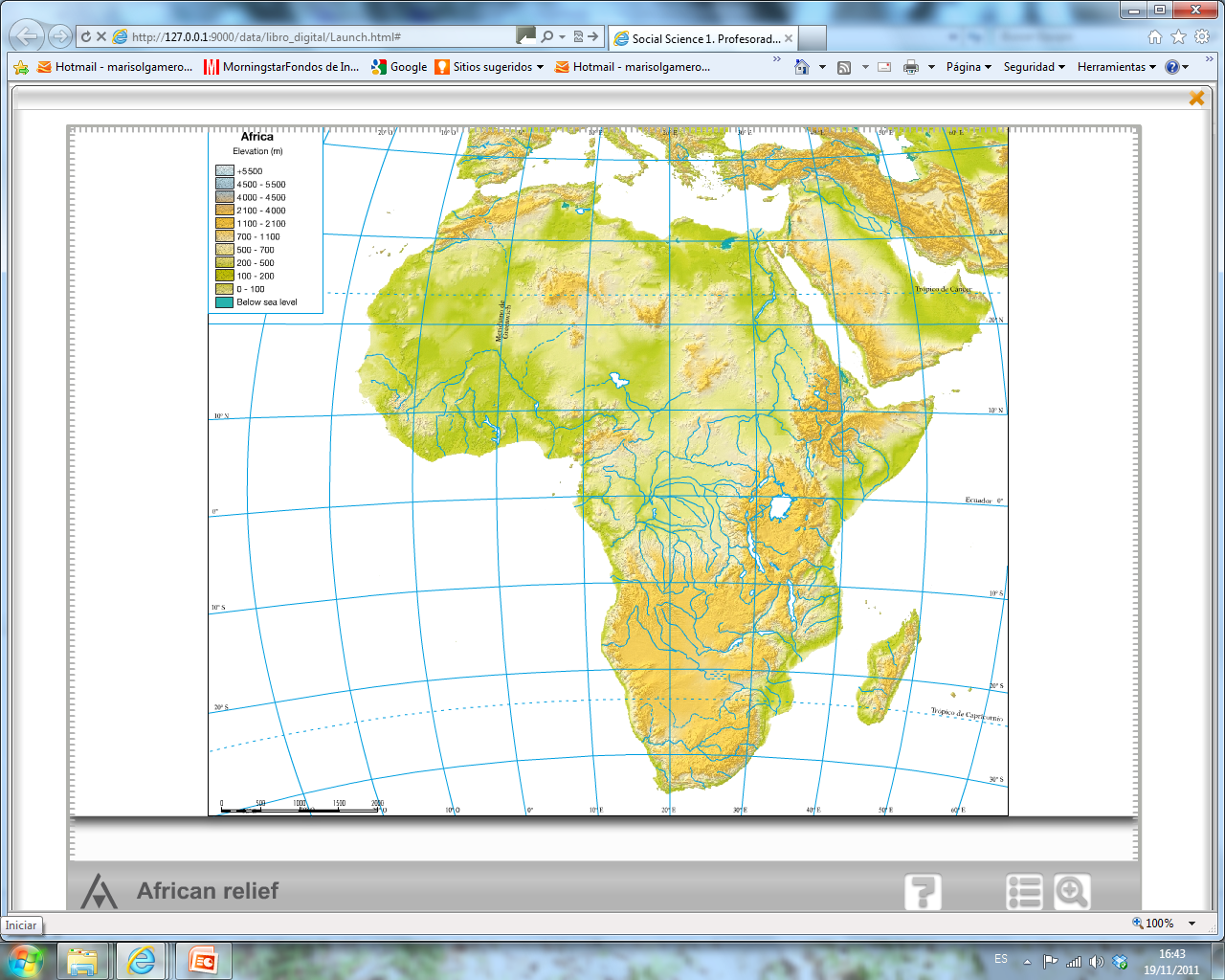 Atlas mountains
Ahaggar Mts.
Tibesti Mts.
Marra Mts.
Darfur Plateau
Ethiopian Highlands
Bongos Mts.
Adamawa 
plateau
Ruwenzori
Mitumba
Katanga  plateau
Bié  plateau
Muchinga Mts.
S. African plateau
Drakensberg Mts.
peaks
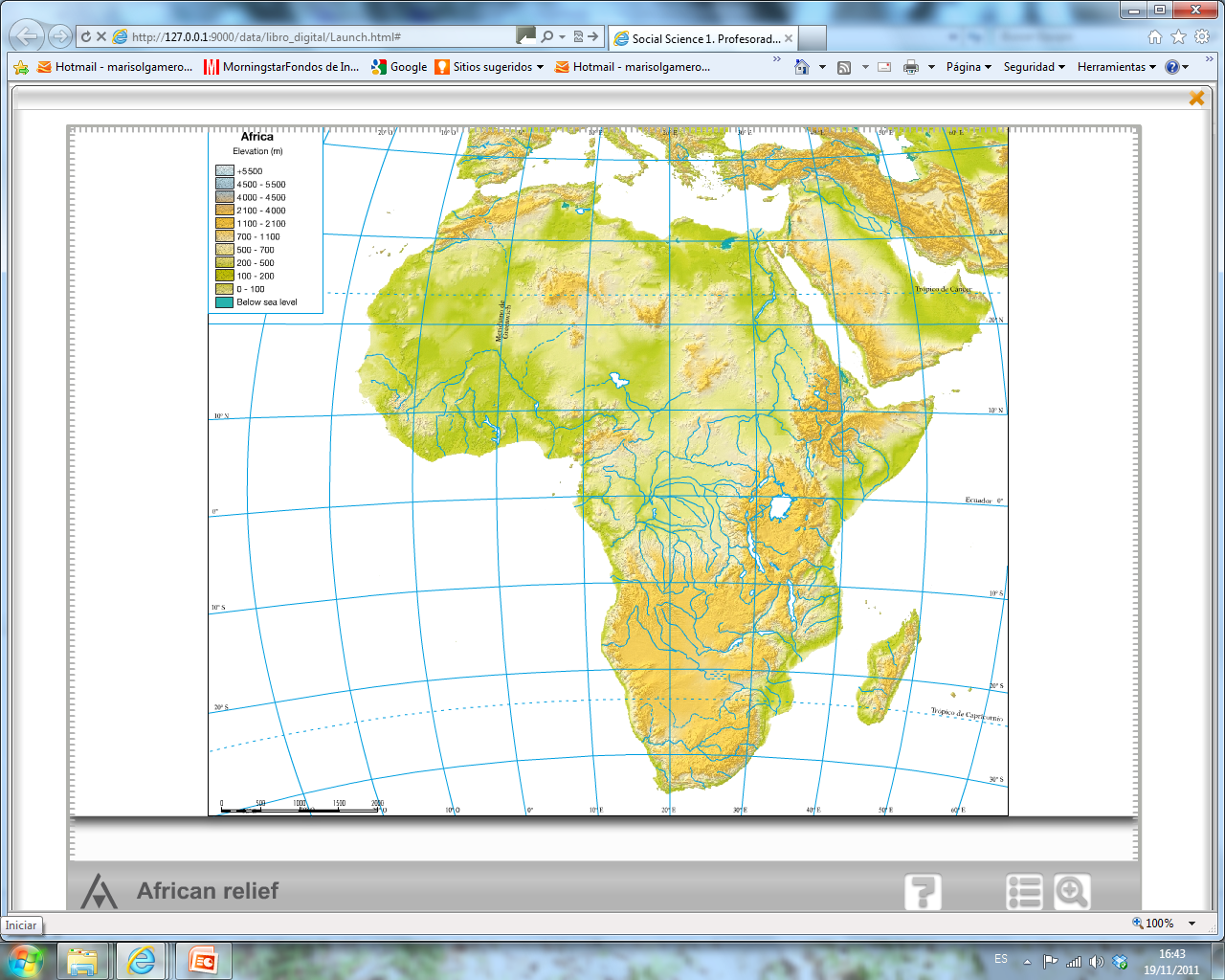 Atlas mountains
Ahaggar Mts.
Tibesti Mts.
Marra Mts.
Darfur Plateau
Ethiopian Highlands
Bongos Mts.
Adamawa 
plateau
Mt. Stanley
Mt. Kenya
Mitumb Mts.
Mt. Kilimanjaro
Katanga  plateau
Bié  plateau
Muchinga Mts.
S. African plateau
Drakensberg Mts.
depressions
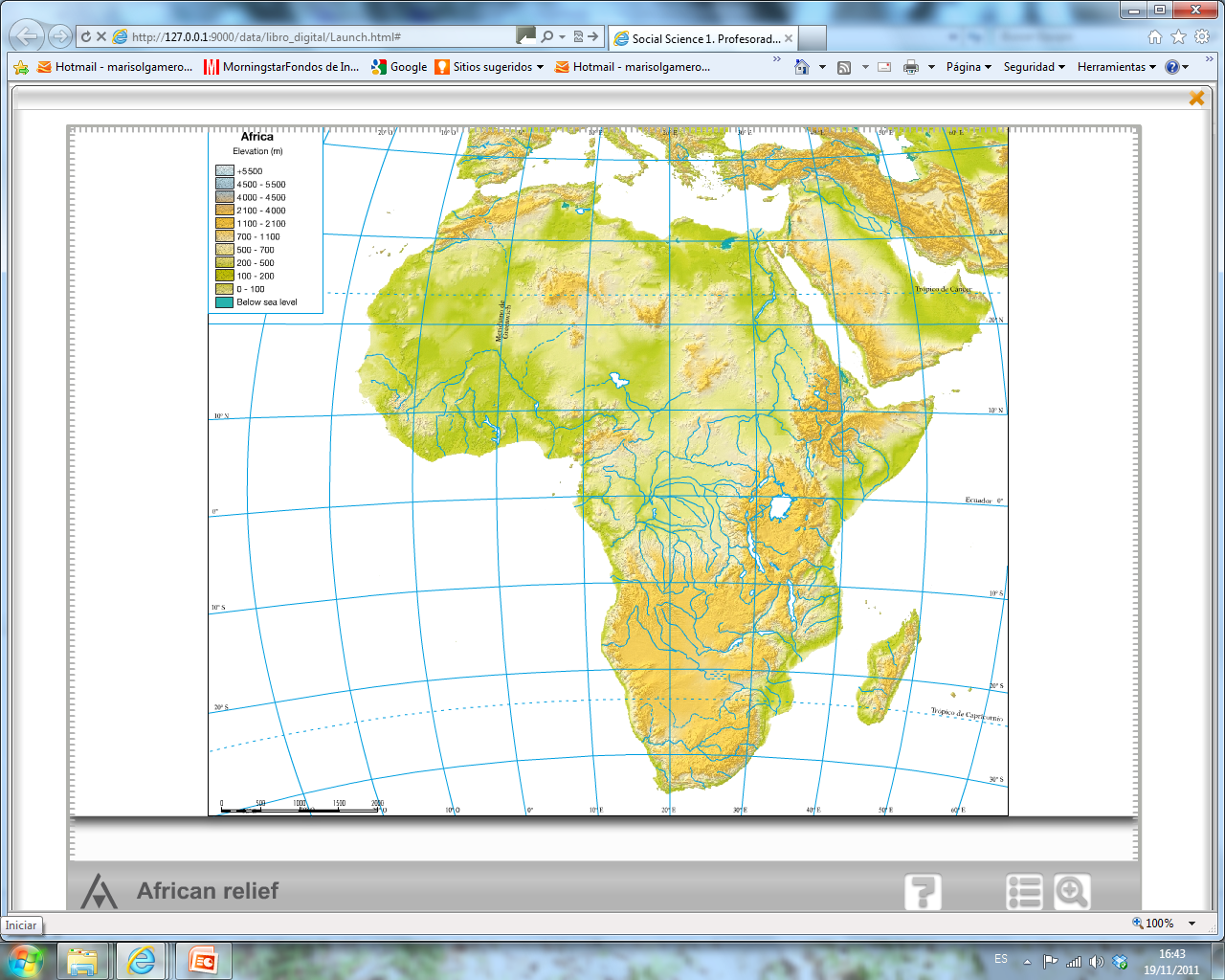 Atlas mountains
Ahaggar Mts.
Tibesti Mts.
Niger basin
Marra Mts.
Chad

basin
Darfur Plateau
Ethiopian Highlands
Bongos Mts.
Adamawa 
plateau
Mt. Stanley
Congo
basin
Mt. Kenya
Mitumb Mts.
Mt. Kilimanjaro
Katanga  plateau
Bié  plateau
Muchinga Mts.
S. African plateau
Drakensberg Mts.
deserts
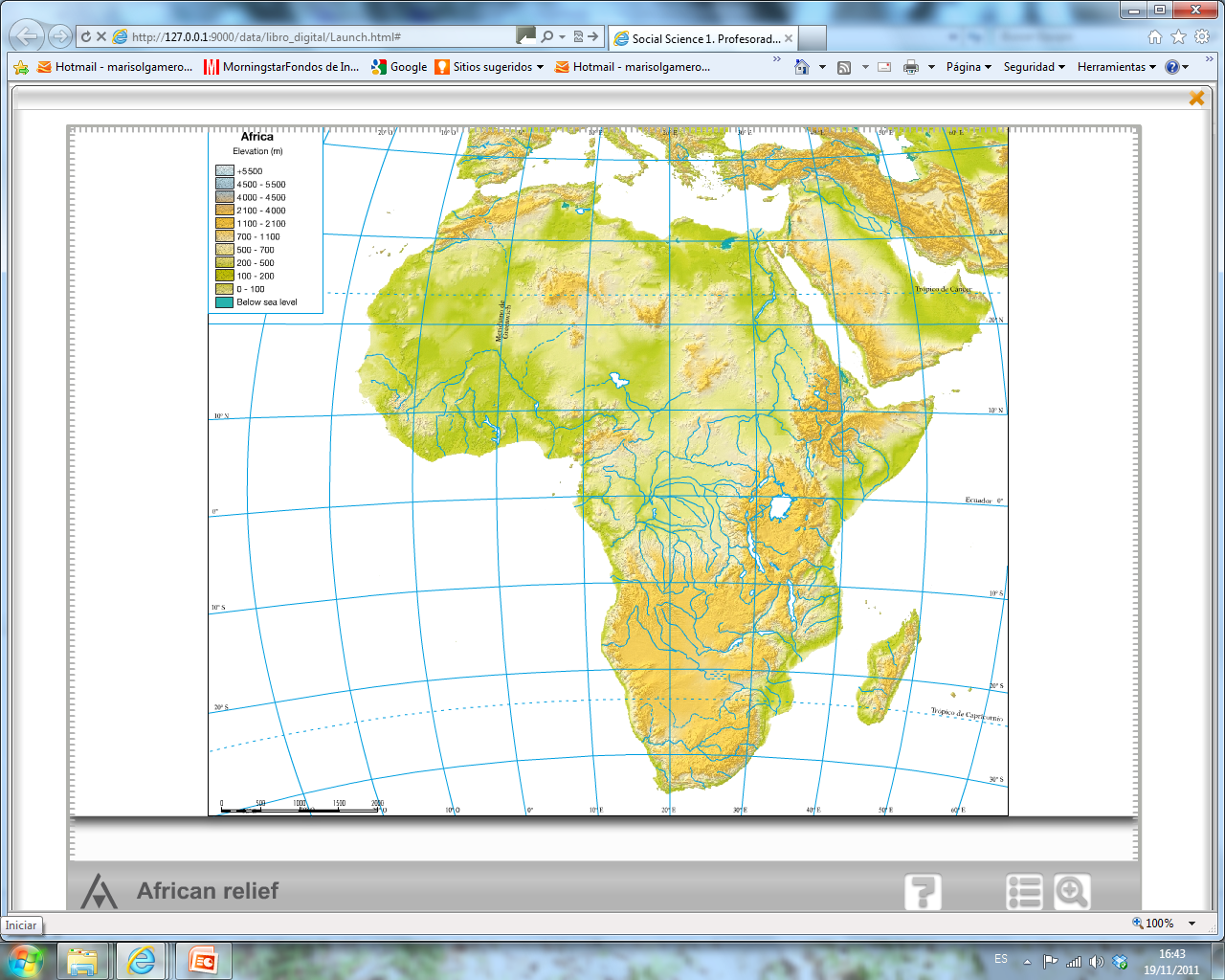 Atlas mountains
SAHARA DESERT
Ahaggar Mts.
LIBYAN DESERT
Tibesti Mts.
Niger basin
Marra Mts.
Chad

basin
Darfur Plateau
Ethiopian Highlands
Bongos Mts.
Adamawa 
plateau
Mt. Stanley
Congo
basin
Mt. Kenya
Mitumb Mts.
Mt. Kilimanjaro
Katanga  plateau
Bié  plateau
Muchinga Mts.
S. African plateau
Kalahari Desert
Namib Desert
Drakensberg Mts.
VALLEYS
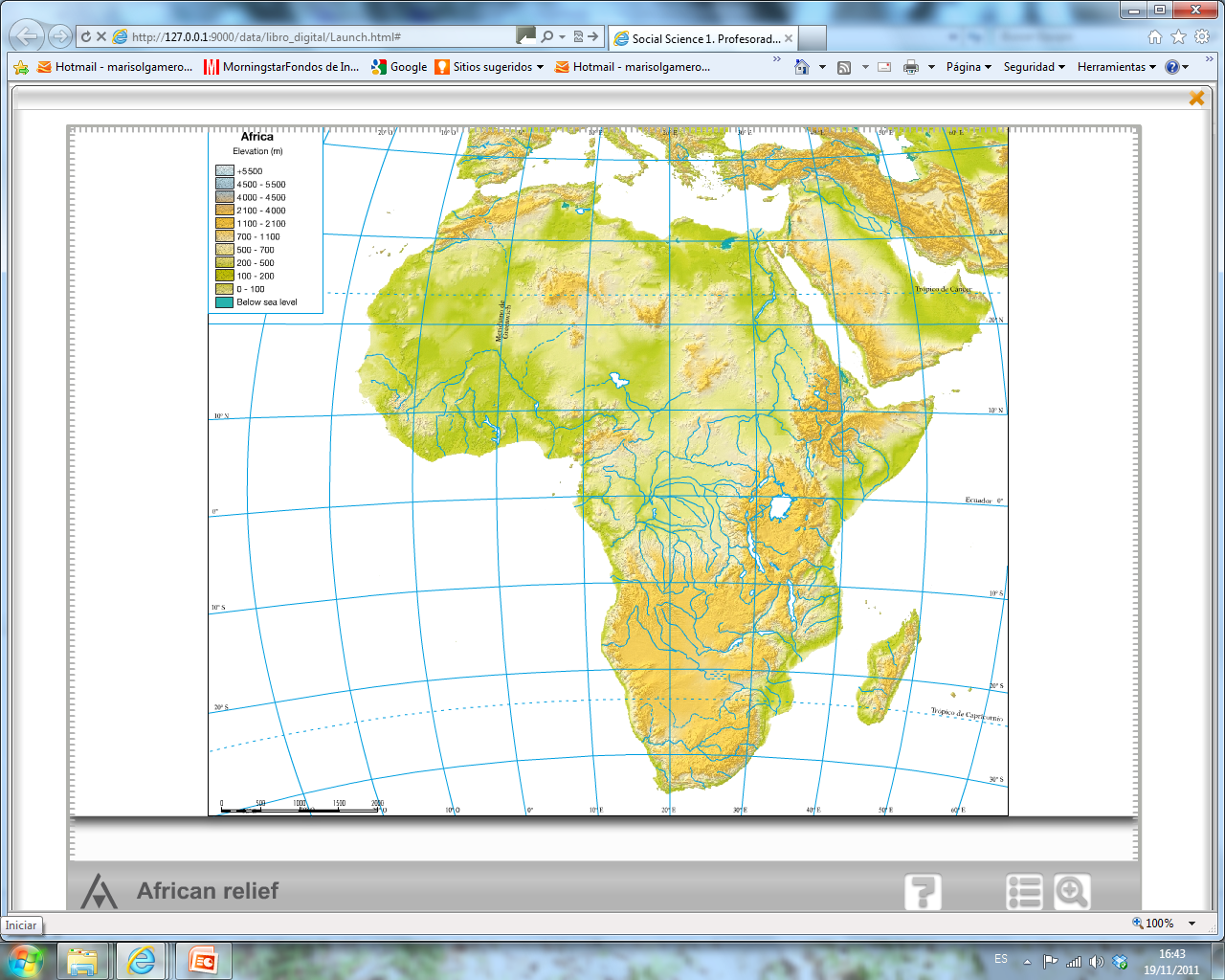 Atlas mountains
SAHARA DESERT
Ahaggar Mts.
LIBYAN DESERT
Tibesti Mts.
SAHEL
Niger basin
Marra Mts.
Chad

basin
Darfur Plateau
Sudan Valley
Ethiopian Highlands
Bongos Mts.
Adamawa 
plateau
VALLEY
Mt. Stanley
Congo
basin
Mt. Kenya
Mitumb Mts.
Mt. Kilimanjaro
G. RIFT
G. RIFT VALLEY
Katanga  plateau
Bié  plateau
Muchinga Mts.
S. African plateau
Kalahari Desert
Namib Desert
Drakensberg Mts.
ISLANDS
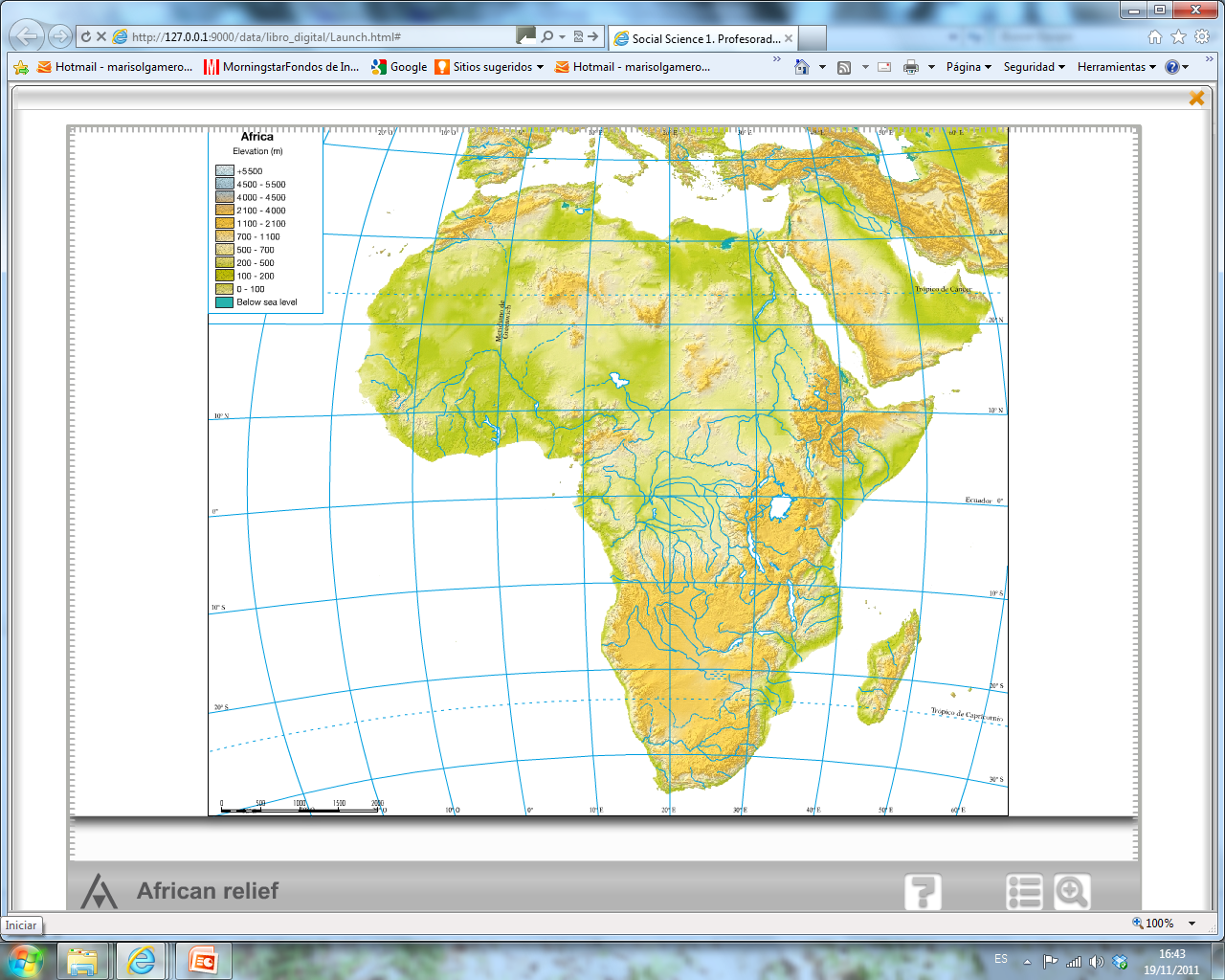 Madeira
Atlas mountains
Canary Islands
SAHARA DESERT
Ahaggar Mts.
LIBYAN DESERT
Tibesti Mts.
Cape Verde Islands
SAHEL
Niger basin
Marra Mts.
Chad

basin
Darfur Plateau
Sudan Valley
Ethiopian Highlands
Bongos Mts.
Adamawa 
plateau
VALLEY
Bioko
Principe
Mt. Stanley
Congo
basin
Mt. Kenya
Sâo Tomé
Mitumb Mts.
Mt. Kilimanjaro
G. RIFT
Seychelles Islands
G. RIFT VALLEY
Zanzibar
Comoros Islands
Katanga  plateau
Bié  plateau
Muchinga Mts.
S. African plateau
MADAGASCAR
Mauritius
Kalahari Desert
Namib Desert
Reunion
Drakensberg Mts.
GULFS
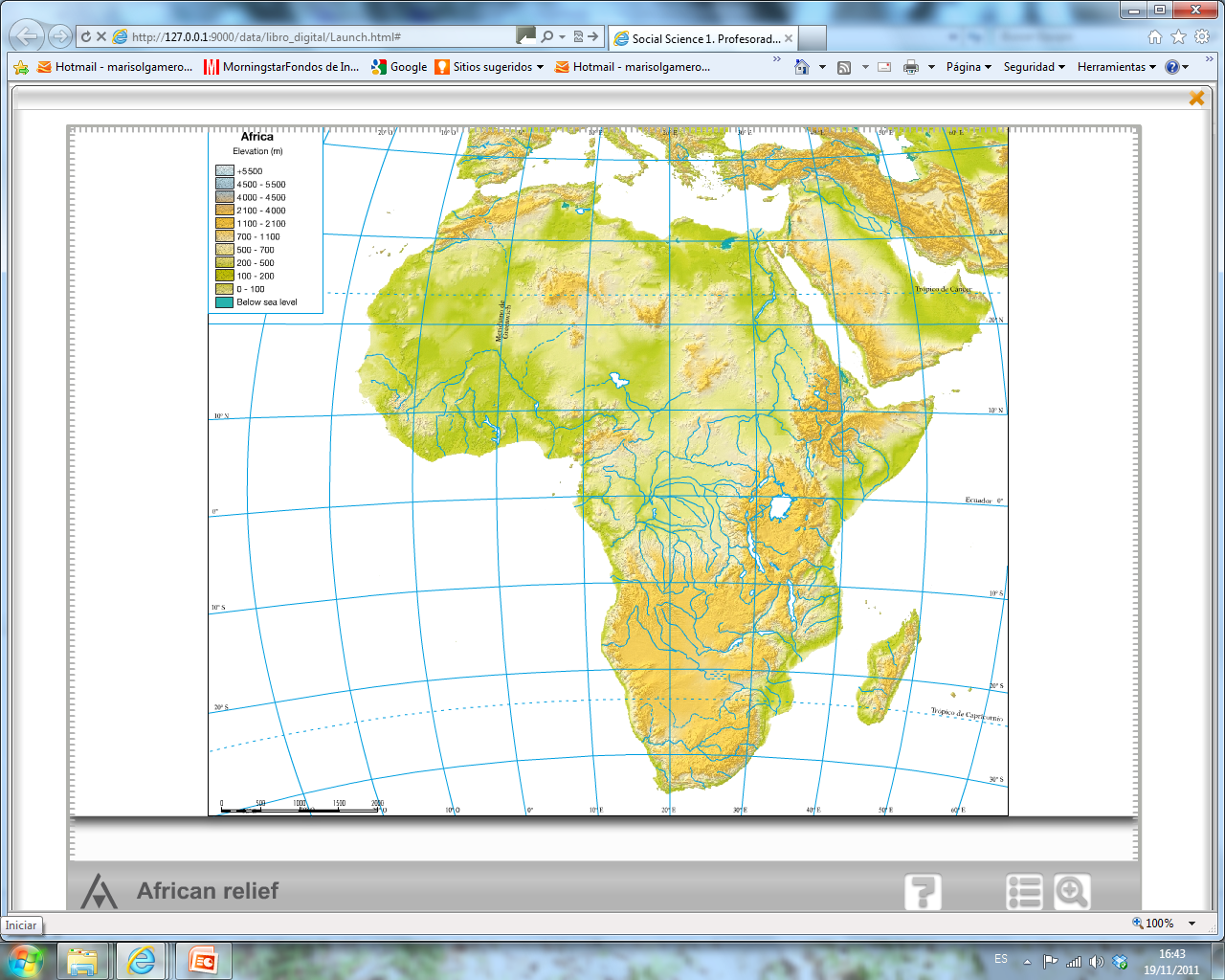 Gulf of Gabes
Madeira
Atlas mountains
Gulf of Sirte
Canary Islands
SAHARA DESERT
Ahaggar Mts.
LIBYAN DESERT
Tibesti Mts.
Cape Verde Islands
SAHEL
Niger basin
Marra Mts.
Chad

basin
Darfur Plateau
Sudan Valley
Gulf of Aden
Ethiopian Highlands
Bongos Mts.
Adamawa 
plateau
VALLEY
Bioko
Biafra G.
Principe
Mt. Stanley
Congo
basin
Mt. Kenya
Sâo Tomé
Gulf of Guinea
Mitumb Mts.
Mt. Kilimanjaro
G. RIFT
Seychelles Islands
G. RIFT VALLEY
Zanzibar
Gulf of Benguela
Comoros Islands
Katanga  plateau
Bié  plateau
Muchinga Mts.
S. African plateau
MADAGASCAR
Mauritius
Kalahari Desert
Namib Desert
Reunion
Drakensberg Mts.
CAPES
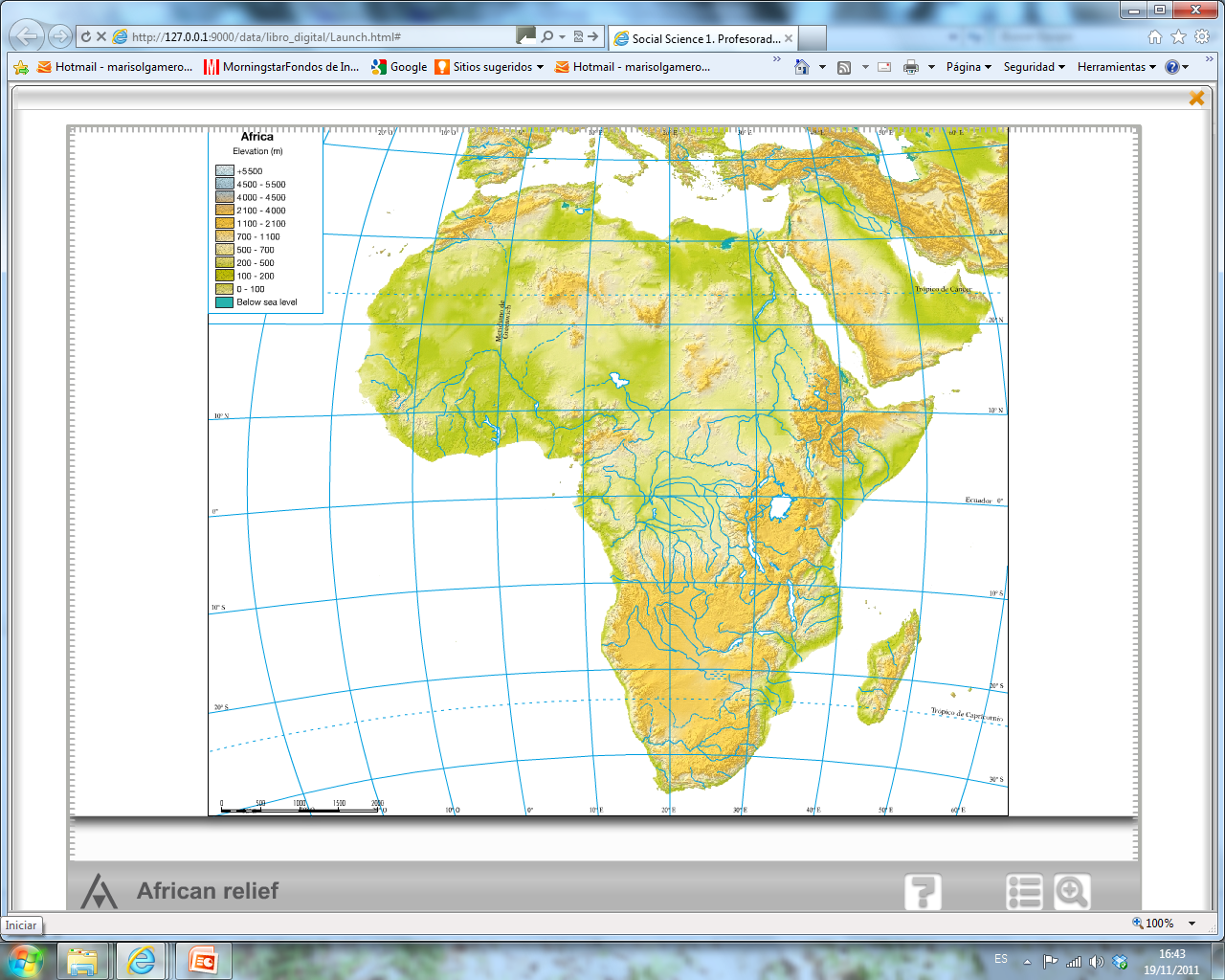 Gulf of Gabes
Madeira
Atlas mountains
Gulf of Sirte
Canary Islands
SAHARA DESERT
Cape Bojador
Ahaggar Mts.
LIBYAN DESERT
Cape Blanc
Tibesti Mts.
Cape Verde Islands
SAHEL
Cape Verde
Niger basin
Marra Mts.
Chad

basin
Darfur Plateau
Sudan Valley
Gulf of Aden
Cape Guardafuí
Ethiopian Highlands
Bongos Mts.
Adamawa 
plateau
VALLEY
Cape Palmas
Bioko
Biafra G.
Principe
Mt. Stanley
Congo
basin
Mt. Kenya
Sâo Tomé
Gulf of Guinea
Cape Lopez
Mitumb Mts.
Mt. Kilimanjaro
G. RIFT
Seychelles Islands
G. RIFT VALLEY
Zanzibar
Cape Delgado
Gulf of Benguela
Comoros Islands
Katanga  plateau
Bié  plateau
Muchinga Mts.
Cape Fria
S. African plateau
MADAGASCAR
Mauritius
Kalahari Desert
Namib Desert
Reunion
Drakensberg Mts.
Cape of Good Hope
Cape Agulhas
PENINSULAS
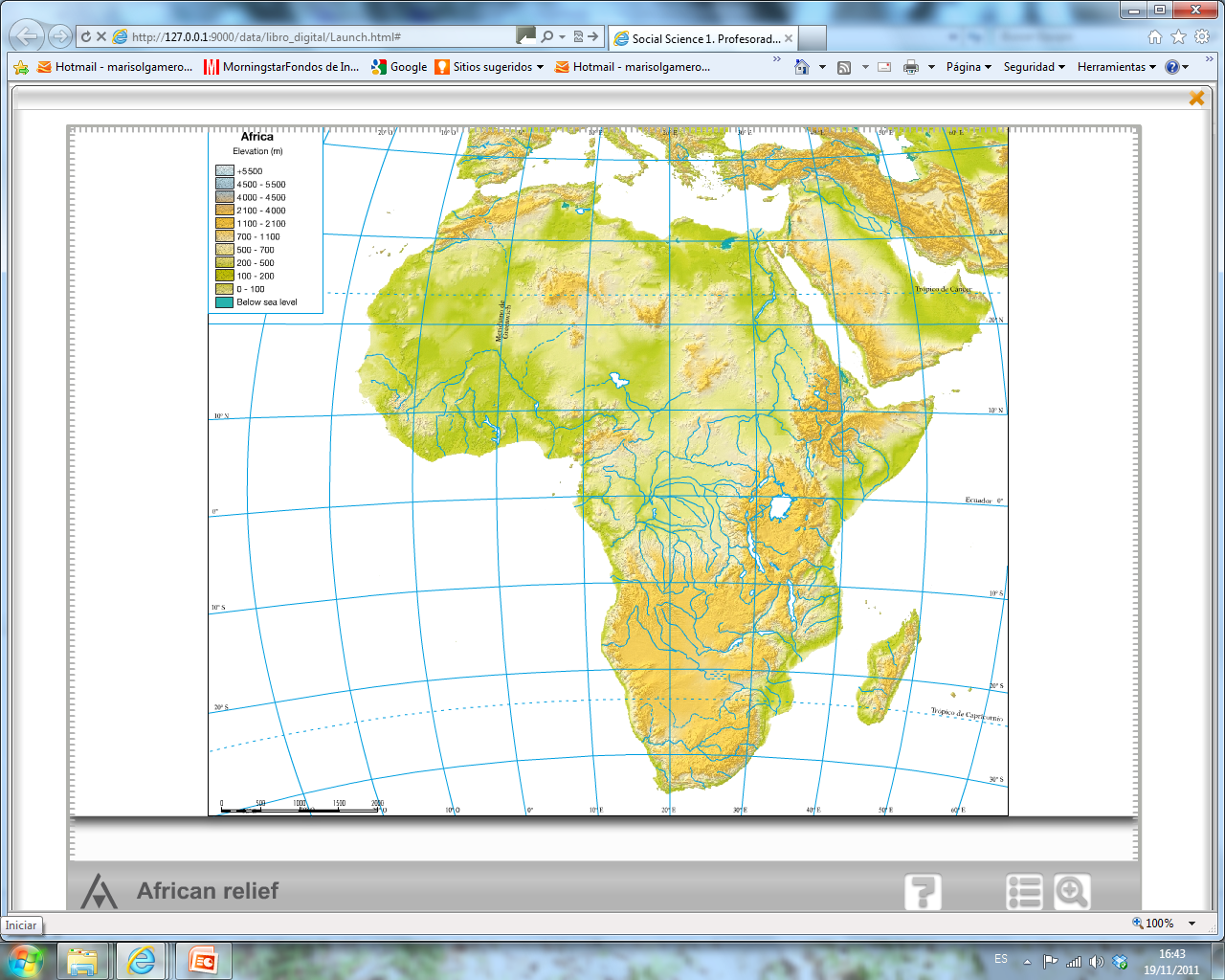 Gulf of Gabes
Madeira
Atlas mountains
Gulf of Sirte
Canary Islands
Sinai Peninsula
SAHARA DESERT
Cape Bojador
Ahaggar Mts.
LIBYAN DESERT
Cape Blanc
Tibesti Mts.
Cape Verde Islands
SAHEL
Cape Verde
Niger basin
Marra Mts.
Chad

basin
Darfur Plateau
Sudan Valley
Gulf of Aden
Cape Guardafuí
Ethiopian Highlands
Somali Peninsula
Bongos Mts.
Adamawa 
plateau
VALLEY
Cape Palmas
Bioko
Biafra G.
Principe
Mt. Stanley
Congo
basin
Mt. Kenya
Sâo Tomé
Gulf of Guinea
Cape Lopez
Mitumb Mts.
Mt. Kilimanjaro
G. RIFT
Seychelles Islands
G. RIFT VALLEY
Zanzibar
Cape Delgado
Gulf of Benguela
Comoros Islands
Katanga  plateau
Bié  plateau
Muchinga Mts.
Cape Fria
S. African plateau
MADAGASCAR
Mauritius
Kalahari Desert
Namib Desert
Reunion
Drakensberg Mts.
Cape of Good Hope
Cape Agulhas
STRAITS
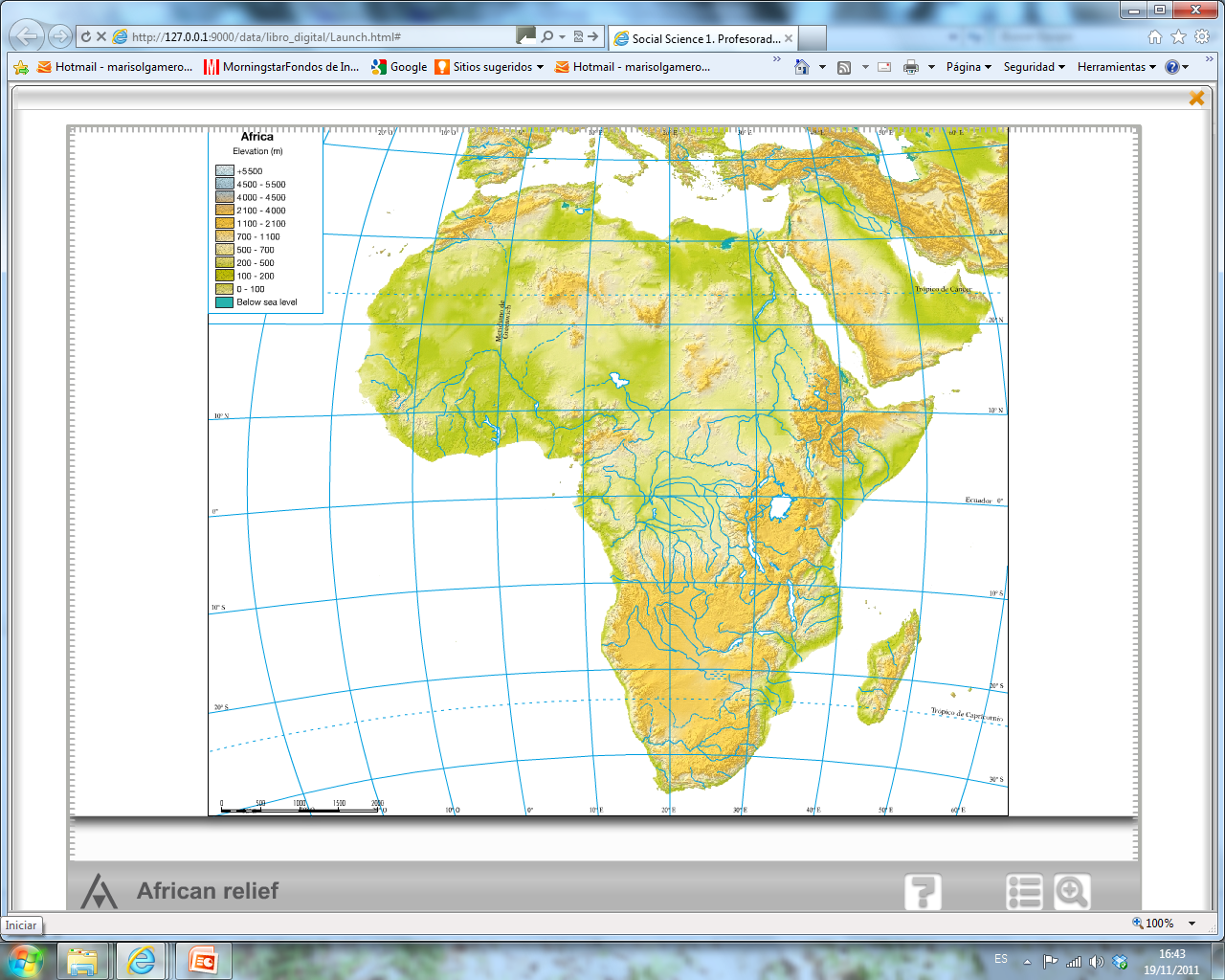 Strait of Gibraltar
Gulf of Gabes
Madeira
Atlas mountains
Gulf of Sirte
Canary Islands
Sinai Peninsula
SAHARA DESERT
Cape Bojador
Ahaggar Mts.
LIBYAN DESERT
Cape Blanc
Tibesti Mts.
Bab el Mandeb
Cape Verde Islands
SAHEL
Cape Verde
Niger basin
Marra Mts.
Chad

basin
Darfur Plateau
Sudan Valley
Gulf of Aden
Cape Guardafuí
Ethiopian Highlands
Somali Peninsula
Bongos Mts.
Adamawa 
plateau
VALLEY
Cape Palmas
Bioko
Biafra G.
Principe
Mt. Stanley
Congo
basin
Mt. Kenya
Sâo Tomé
Gulf of Guinea
Cape Lopez
Mitumb Mts.
Mt. Kilimanjaro
G. RIFT
Seychelles Islands
G. RIFT VALLEY
Zanzibar
Cape Delgado
Gulf of Benguela
Comoros Islands
Katanga  plateau
Bié  plateau
Muchinga Mts.
Cape Fria
Mozambique Channel
S. African plateau
MADAGASCAR
Mauritius
Kalahari Desert
Namib Desert
Reunion
Drakensberg Mts.
Cape of Good Hope
Cape Agulhas
SEAS & OCEANS
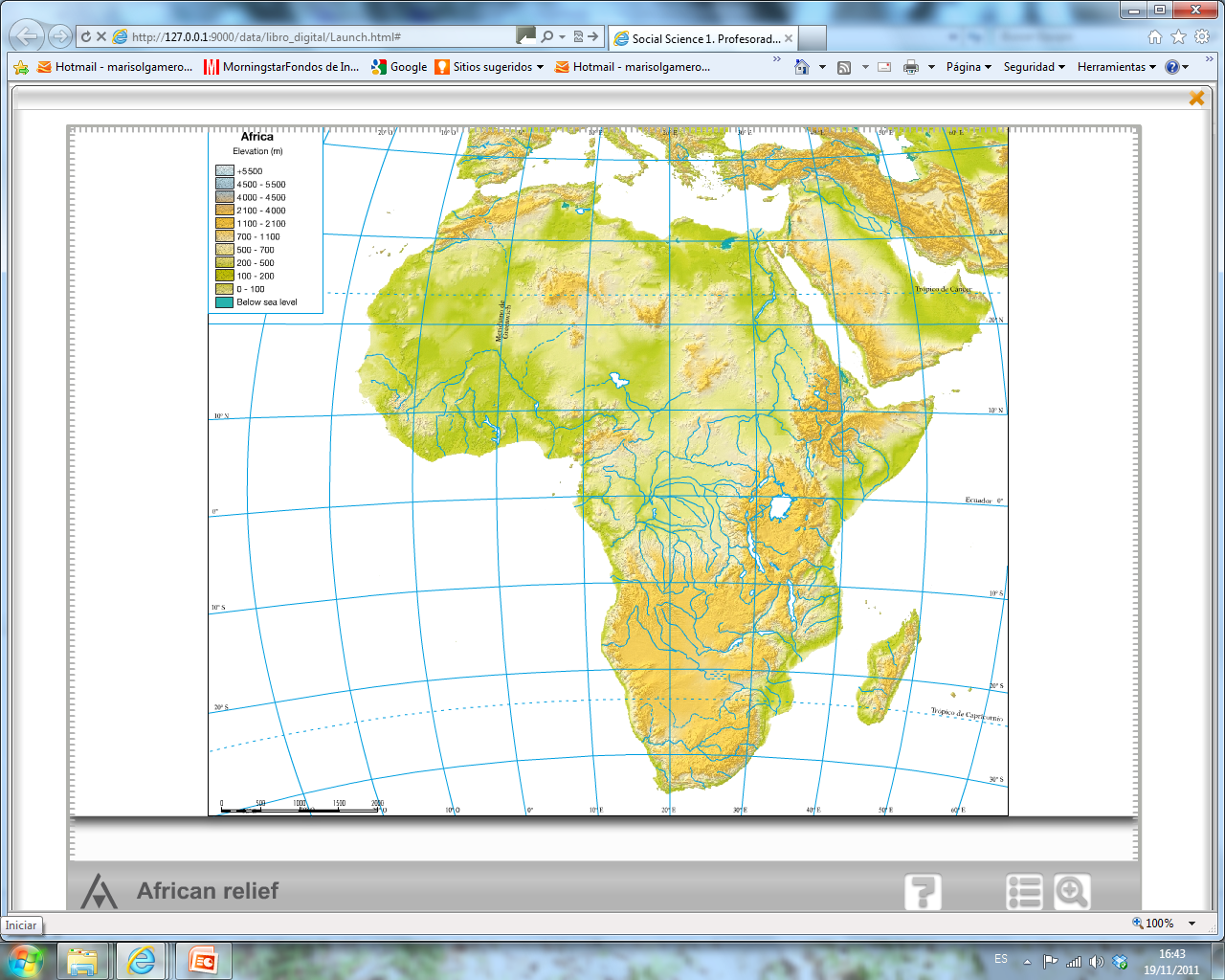 MEDITERRANEAN SEA
Strait of Gibraltar
Gulf of Gabes
Madeira
Atlas mountains
Gulf of Sirte
Canary Islands
Sinai Peninsula
SAHARA DESERT
Cape Bojador
Ahaggar Mts.
LIBYAN DESERT
Cape Blanc
Tibesti Mts.
RED SEA
Bab el Mandeb
Cape Verde Islands
SAHEL
Cape Verde
Niger basin
Marra Mts.
Chad

basin
Darfur Plateau
Sudan Valley
Gulf of Aden
Cape Guardafuí
Ethiopian Highlands
Somali Peninsula
Bongos Mts.
Adamawa 
plateau
VALLEY
INDIAN
OCEAN
Cape Palmas
Bioko
Biafra G.
Principe
Mt. Stanley
Congo
basin
Mt. Kenya
Sâo Tomé
Gulf of Guinea
Cape Lopez
Mitumb Mts.
Mt. Kilimanjaro
G. RIFT
Seychelles Islands
G. RIFT VALLEY
Zanzibar
Cape Delgado
ATLANTIC

OCEAN
Gulf of Benguela
Comoros Islands
Katanga  plateau
Bié  plateau
Muchinga Mts.
Cape Fria
Mozambique Channel
S. African plateau
MADAGASCAR
Mauritius
Kalahari Desert
Namib Desert
Reunion
Drakensberg Mts.
Cape of Good Hope
Cape Agulhas
rivers
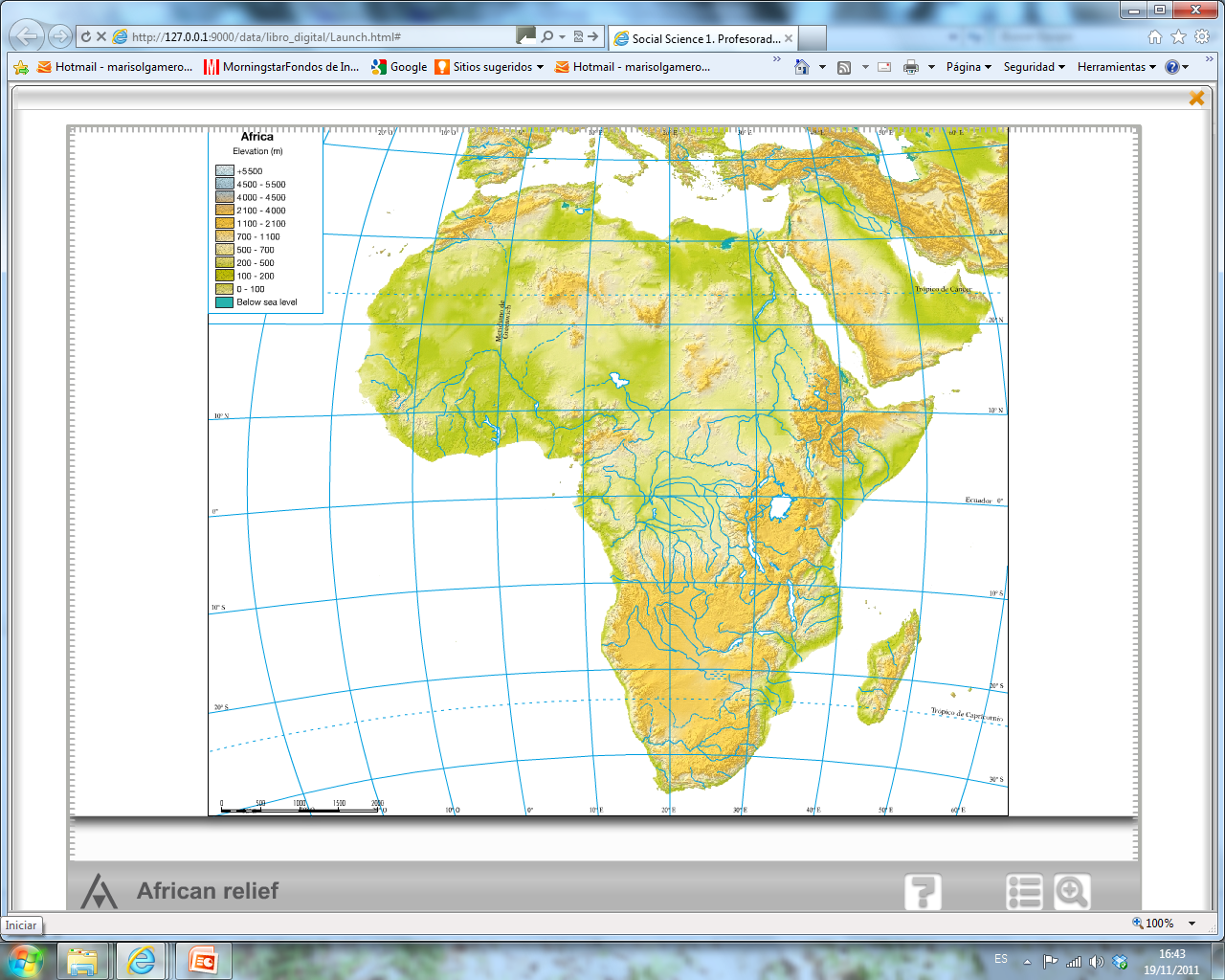 MEDITERRANEAN SEA
Strait of Gibraltar
Gulf of Gabes
Madeira
Atlas mountains
Gulf of Sirte
Canary Islands
Sinai Peninsula
SAHARA DESERT
Cape Bojador
Ahaggar Mts.
Nile R.
LIBYAN DESERT
Cape Blanc
Tibesti Mts.
RED SEA
Bab el Mandeb
Cape Verde Islands
SAHEL
Cape Verde
Niger basin
Marra Mts.
Senegal R.
Chad

basin
Darfur Plateau
Sudan Valley
Gulf of Aden
Niger R.
Cape Guardafuí
Gambia R.
Ethiopian Highlands
Somali Peninsula
Bongos Mts.
Adamawa 
plateau
VALLEY
INDIAN
OCEAN
Cape Palmas
Bioko
Shabeelle R.
Biafra G.
Principe
Mt. Stanley
Congo
basin
Mt. Kenya
Sâo Tomé
Gulf of Guinea
Cape Lopez
Mitumb Mts.
Mt. Kilimanjaro
G. RIFT
Congo R.
Seychelles Islands
G. RIFT VALLEY
Zanzibar
Cape Delgado
ATLANTIC

OCEAN
Gulf of Benguela
Comoros Islands
Katanga  plateau
Bié  plateau
Muchinga Mts.
Zambeze R.
Cape Fria
Mozambique Channel
S. African plateau
MADAGASCAR
Mauritius
Kalahari Desert
Namib Desert
Limpopo R.
Reunion
Orange R.
Drakensberg Mts.
Cape of Good Hope
Cape Agulhas
LAKES
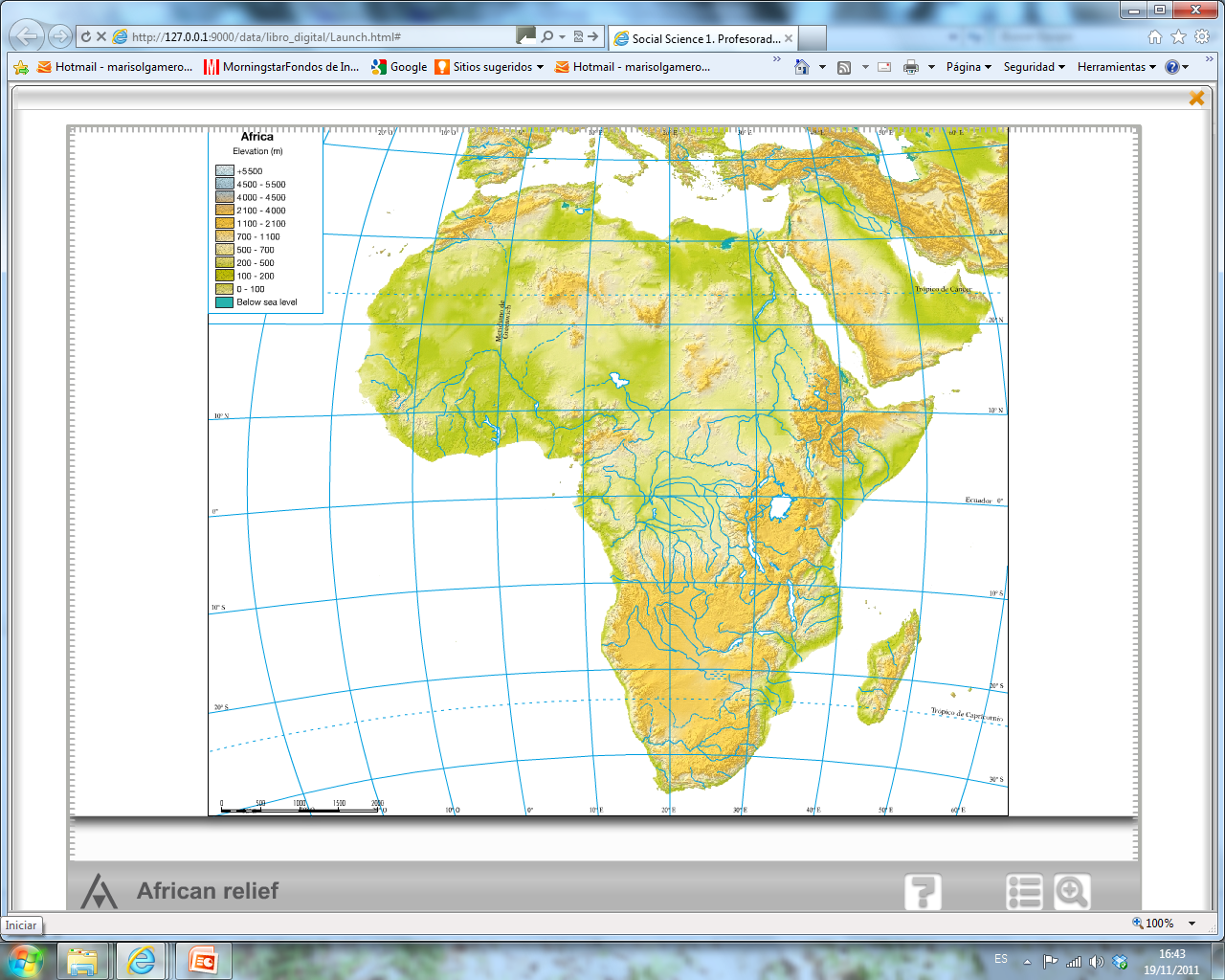 MEDITERRANEAN SEA
Strait of Gibraltar
Gulf of Gabes
Madeira
Atlas mountains
Gulf of Sirte
Canary Islands
Sinai Peninsula
SAHARA DESERT
Cape Bojador
Ahaggar Mts.
Nile R.
LIBYAN DESERT
Cape Blanc
Tibesti Mts.
RED SEA
Bab el Mandeb
Cape Verde Islands
SAHEL
Cape Verde
Niger basin
Marra Mts.
Senegal R.
Chad

basin
Lake Chad
Darfur Plateau
Sudan Valley
Gulf of Aden
Niger R.
Cape Guardafuí
Gambia R.
Ethiopian Highlands
Somali Peninsula
Lake Volta
Bongos Mts.
Adamawa 
plateau
VALLEY
INDIAN
OCEAN
Lake Turkana
Cape Palmas
Bioko
Shabeelle R.
Biafra G.
Lake Albert
Principe
Mt. Stanley
Congo
basin
Mt. Kenya
Sâo Tomé
Gulf of Guinea
Lake Victoria
Cape Lopez
Mitumb Mts.
Mt. Kilimanjaro
G. RIFT
Congo R.
Seychelles Islands
G. RIFT VALLEY
Zanzibar
Lake Tanganika
Cape Delgado
ATLANTIC

OCEAN
Gulf of Benguela
Comoros Islands
Katanga  plateau
Bié  plateau
Lake Malawi
Muchinga Mts.
Lake Bangweulu
Zambeze R.
Cape Fria
Mozambique Channel
S. African plateau
MADAGASCAR
Mauritius
Kalahari Desert
Namib Desert
Limpopo R.
Reunion
Orange R.
Drakensberg Mts.
Cape of Good Hope
Cape Agulhas
OTHERS
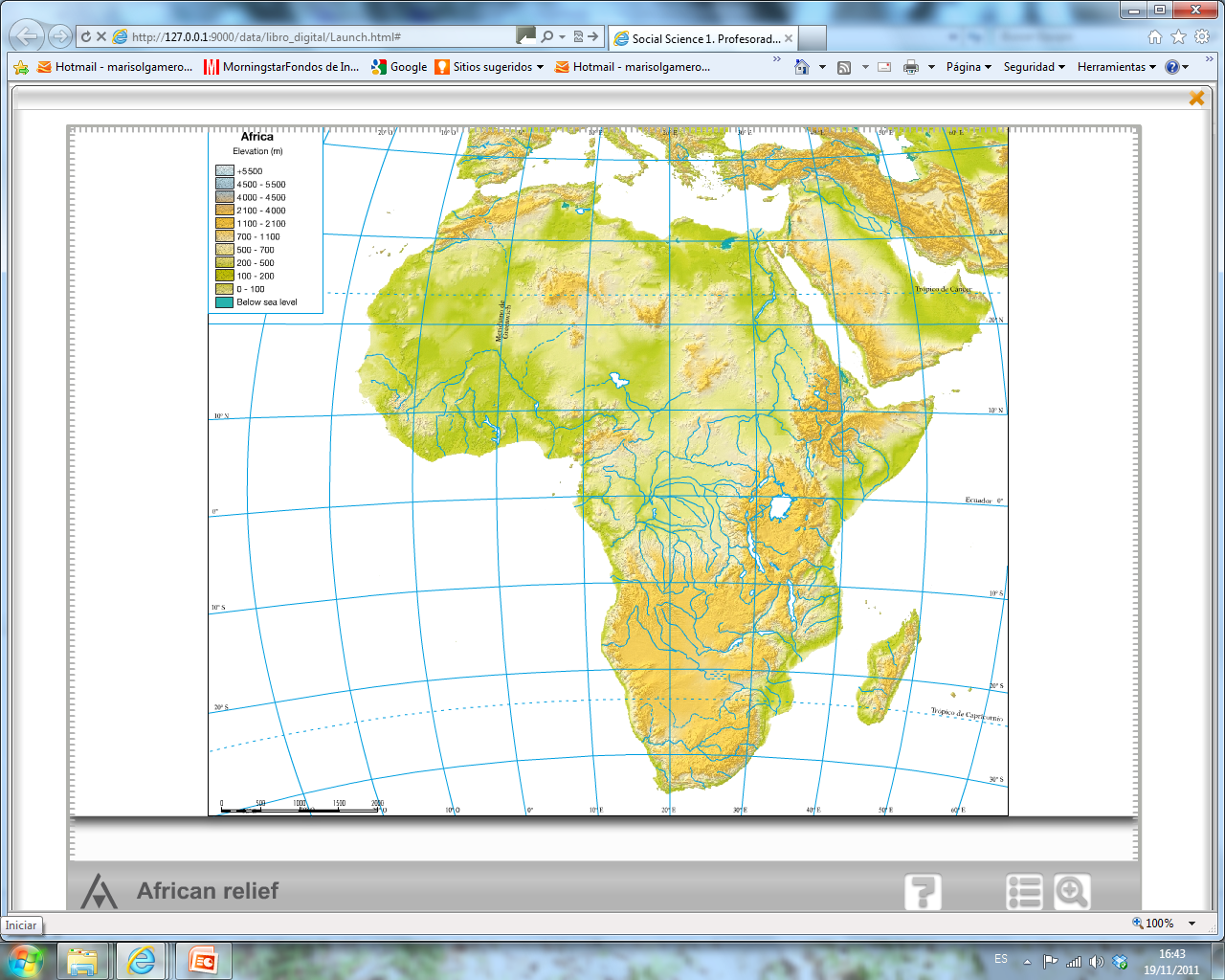 MEDITERRANEAN SEA
Strait of Gibraltar
Gulf of Gabes
Madeira
Atlas mountains
Gulf of Sirte
Suez Canal
Nile Delta
Canary Islands
Sinai Peninsula
SAHARA DESERT
Cape Bojador
Ahaggar Mts.
Nile R.
LIBYAN DESERT
Cape Blanc
Tibesti Mts.
RED SEA
Bab el Mandeb
Cape Verde Islands
SAHEL
Cape Verde
Niger basin
Marra Mts.
Senegal R.
Chad

basin
Lake Chad
Darfur Plateau
Sudan Valley
Gulf of Aden
Niger R.
Cape Guardafuí
Gambia R.
Ethiopian Highlands
Somali Peninsula
Bongos Mts.
Adamawa 
plateau
Lake Turkana
VALLEY
INDIAN
OCEAN
Cape Palmas
Bioko
Shabeelle R.
Biafra G.
Lake Albert
Principe
Mt. Stanley
Congo
basin
Mt. Kenya
Sâo Tomé
Gulf of Guinea
Lake Victoria
Cape Lopez
Mitumb Mts.
Mt. Kilimanjaro
G. RIFT
Congo R.
Seychelles Islands
G. RIFT VALLEY
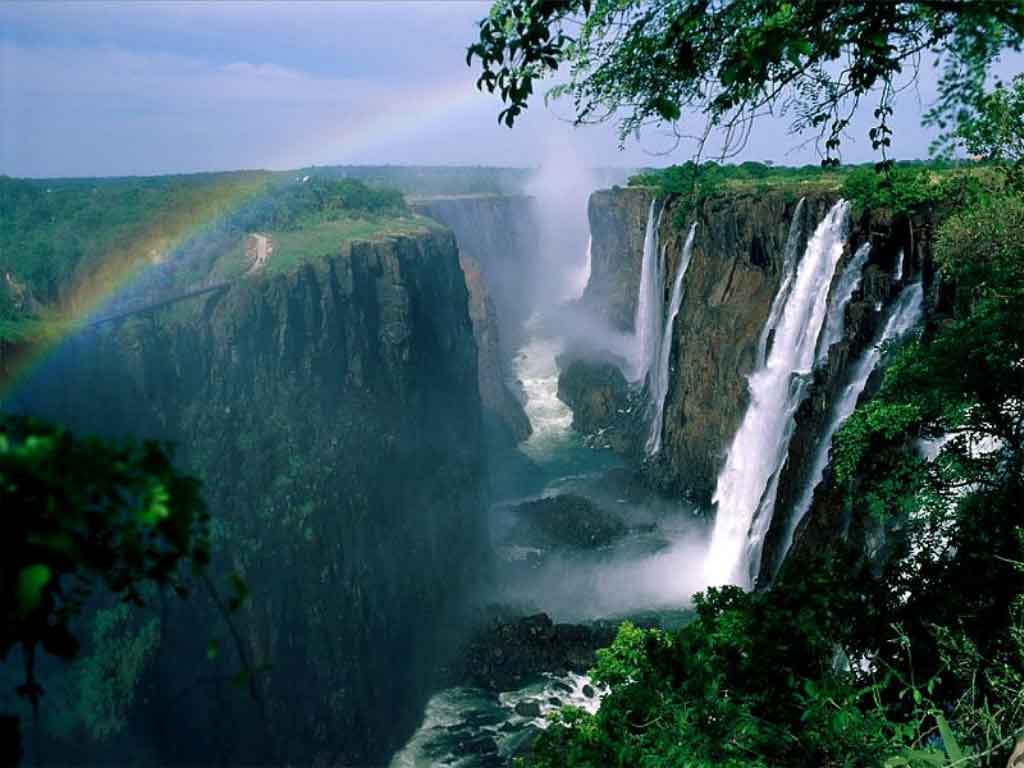 Zanzibar
Lake Tanganika
Cape Delgado
ATLANTIC

OCEAN
Gulf of Benguela
Comoros Islands
Katanga  plateau
Bié  plateau
Lake Malawi
Muchinga Mts.
Victoria Falls
Zambeze R.
Cape Fria
Mozambique Channel
S. African plateau
MADAGASCAR
Mauritius
Kalahari Desert
Namib Desert
Limpopo R.
Reunion
Orange R.
Drakensberg Mts.
Cape of Good Hope
Cape Agulhas